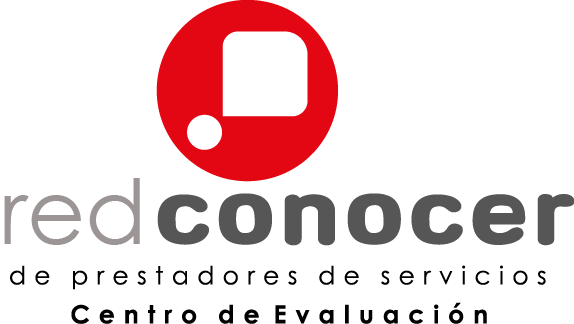 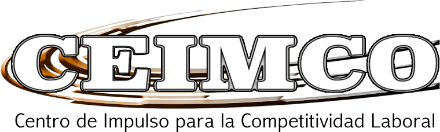 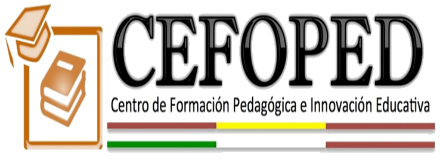 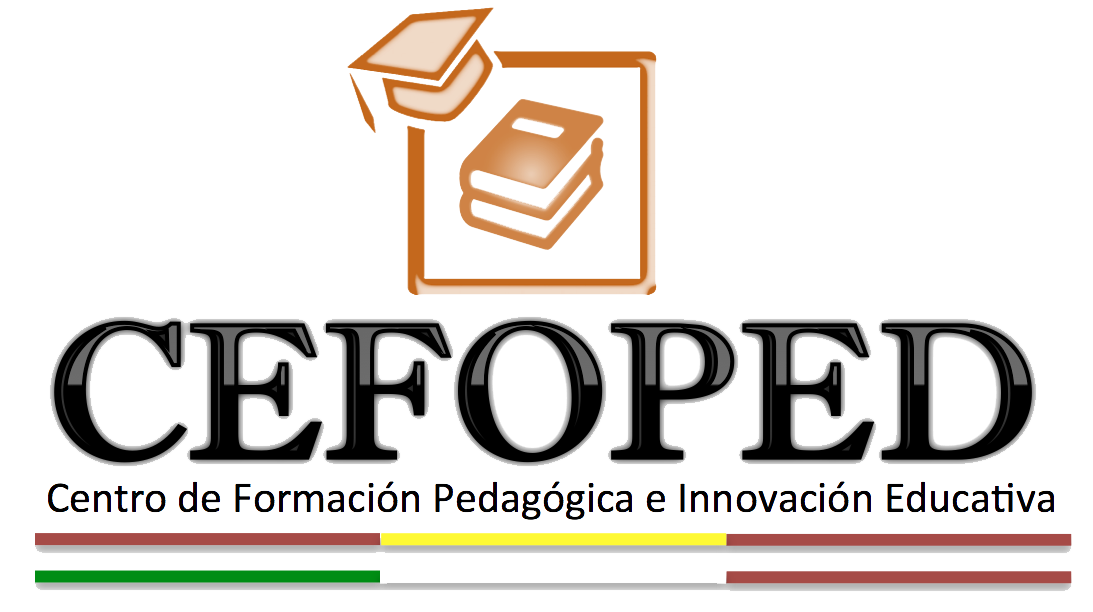 Certificación en:
EC0320 “Aplicación de soldadura en placa biselada de acero al carbono, mediante proceso SMAW.”
www.cefoped.com
www.ceimco.com
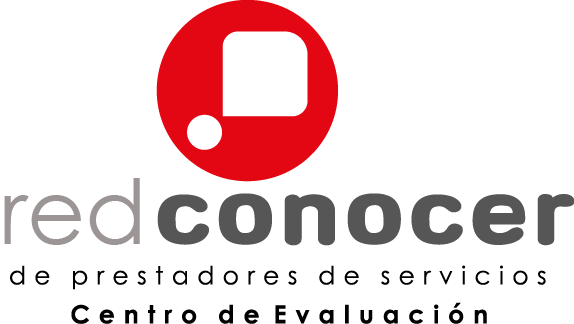 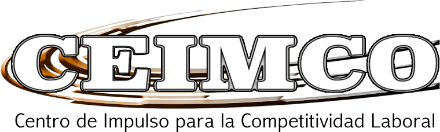 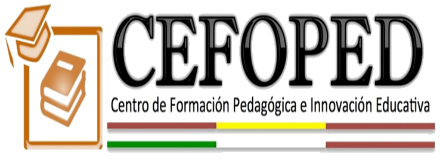 Estrategia
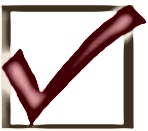 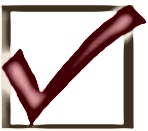 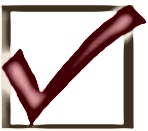 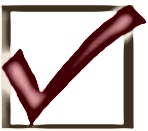 EC0320: Aplicación de soldadura en placa biselada de acero al carbono, mediante proceso SMAW.
www.cefoped.com
www.ceimco.com
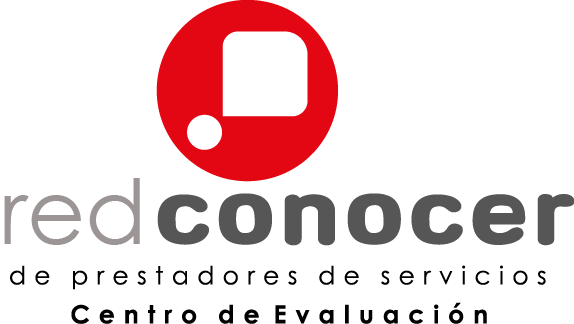 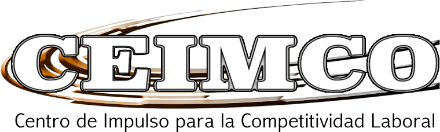 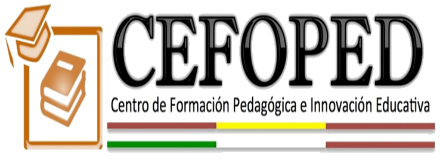 Capacitación
www.cefoped.com
www.ceimco.com
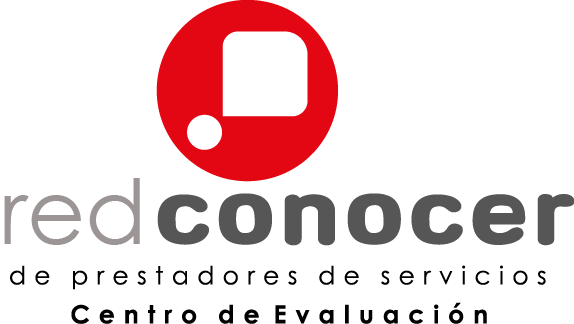 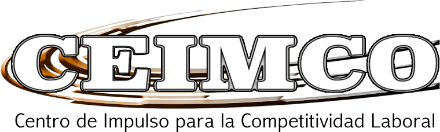 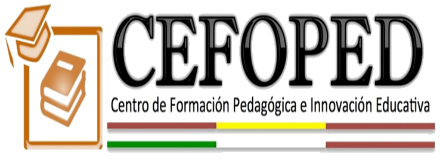 Proceso de Evaluación 
de Competencias
www.cefoped.com
www.ceimco.com
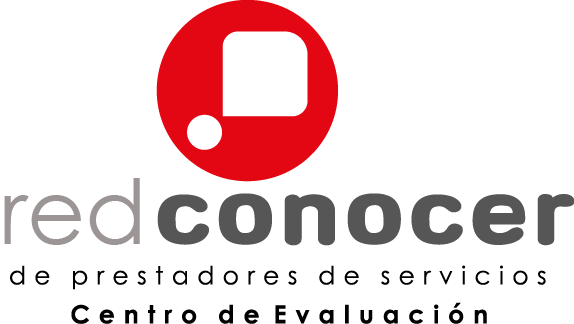 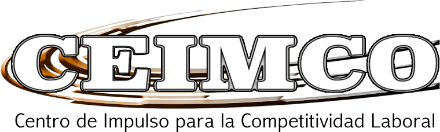 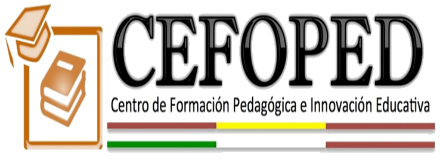 Certificación de Competencias(CONOCER)
Estándar de Competencia
www.cefoped.com
www.ceimco.com
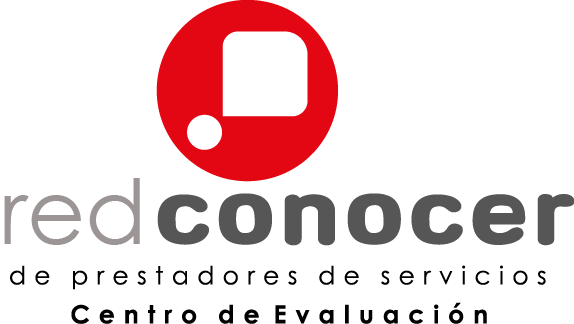 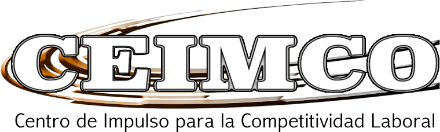 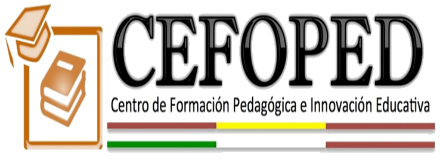 EC0320 “Aplicación de soldadura en placa biselada de acero al carbono, mediante proceso SMAW.”
Propósito del Estándar:

Servir como referente para la evaluación y certificación de las personas que desempeñan en la soldadura de placa biselada de acero al carbono, de baja aleación, mediante proceso SMAW para cortar placa de acero con Oxigas mediante proceso OFC, armar la probeta de soldadura y soldadura y soldar placa de acero de bajo carbono. Asimismo, puede ser referente para el desarrollo de programas de capacitación y de formación basados en el Estándar de Competencia (EC).
www.cefoped.com
www.ceimco.com
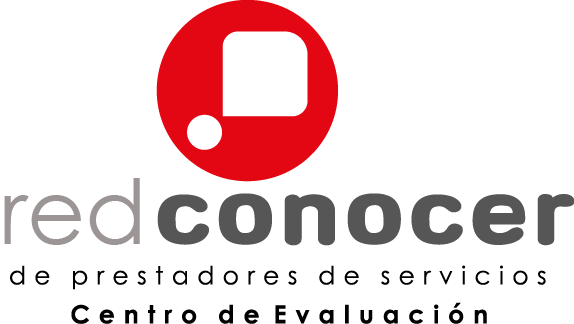 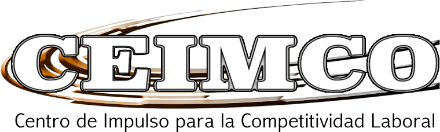 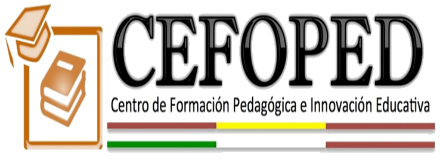 EC0320 “Aplicación de soldadura en placa biselada de acero al carbono, mediante proceso SMAW.”
* Se anexa Estándar de Competencia completo.
www.cefoped.com
www.ceimco.com
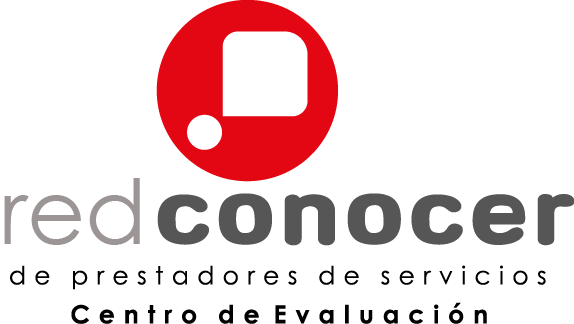 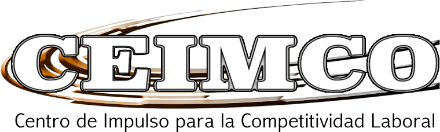 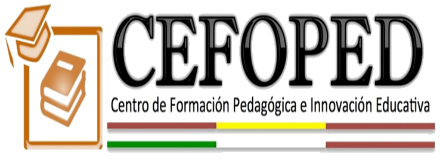 Inversión
Si requieres factura es + iva
Total por participante: $3,970
www.cefoped.com
www.ceimco.com